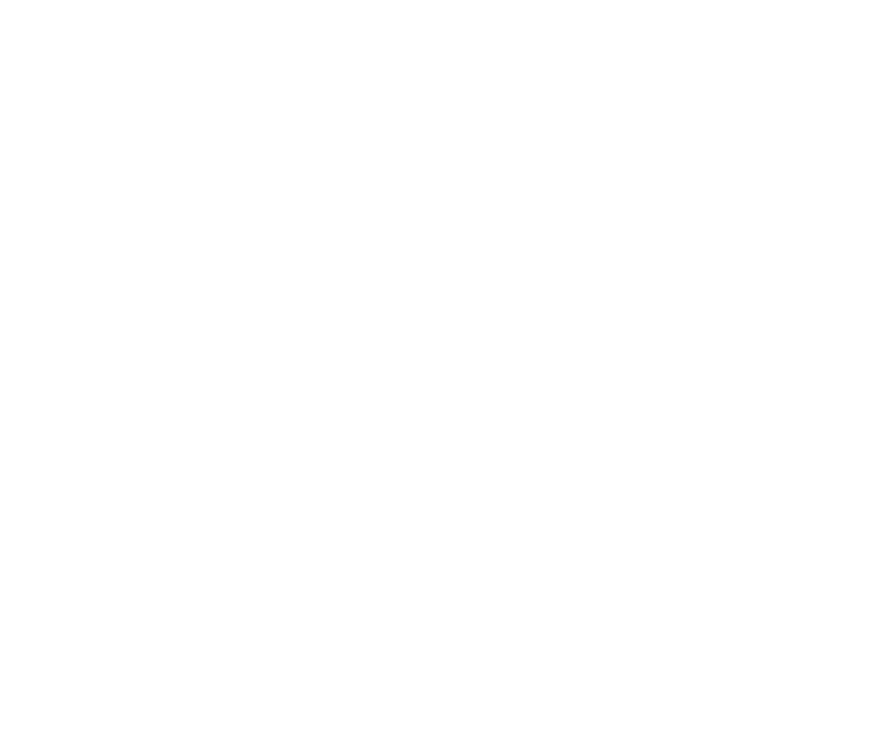 Tourism Town HallsNovember 13, 2013Port Carling, Parry Sound, Algonquin Park, Sundridge & Gravenhurst
Tourism Town Halls
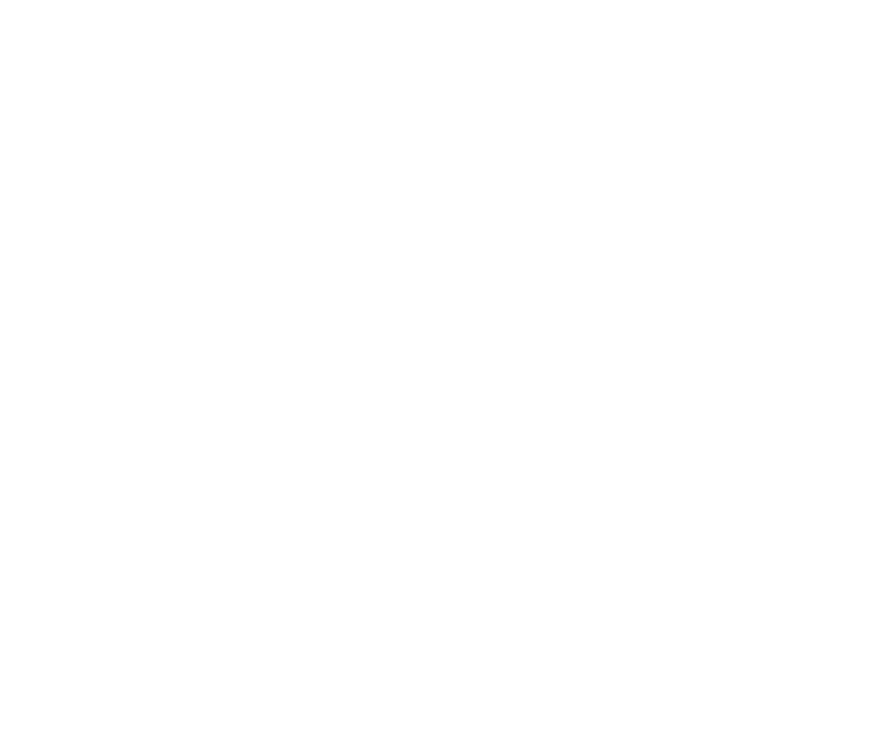 Regional Tourism Model
Regional Tourism Model
40 Million Allocation
1.498 million (Halliburton Highlands & Kawartha)
Base Funding, Proportional Funding, Partnership Funding

5 Pillars
Workforce Development, Investment Attraction, Tourism Product Development, Marketing, Governance (Industry Relations)

Transfer Payment Agreement
Quarterly Reports
Progress Report and Final Report
Resources	& Partnership
Regional Tourism Organization 12
www.rto12.ca

Ministry of Tourism Culture and Sport
http://www.mtc.gov.on.ca
Tourism Development Fund
Celebrate Ontario
Ontario Music fund

Ontario Tourism Marketing Partnership Corporation
http://www.tourismpartners.com

FedNor Industry Canada
www.fednor.gc.ca
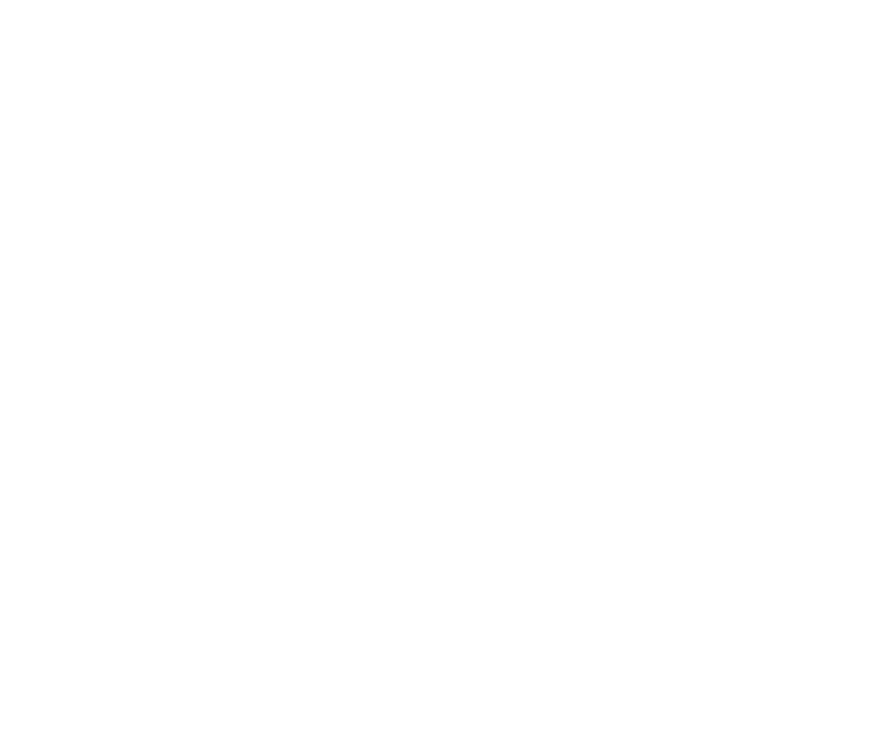 Current Programming
Current Programming
Marketing 
 Fall Blue & Winter Turns up the Fun

Transacting
 Signature Programs – Fuel and Fun & Explore the Edge

 Research
 Tourism Indicator Framework
Marketing
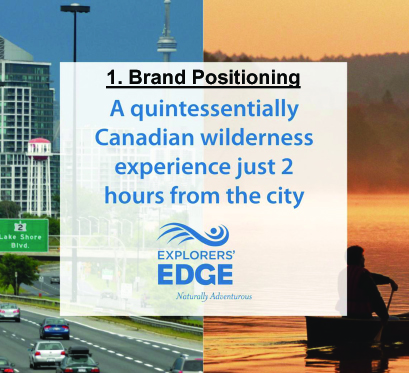 Engage Multiple Operators
Create new audiences
Change Perceptions
Build Shoulder Seasons
Summer 2012 – Facebook Audience

The tactical objective of the summer 2012 campaign was to build awareness and audience for EE
Fans as of June 25 - 10,146 * Total Fans at campaign end 29,136

Fall 2012 – Fall Blue Campaign

The goal of the fall campaign was to differentiate the region during a popular travel time by having more colours than any where else in the region.

Winter 2013 – Winter Turns Up the Fun

The goal of the winter campaign was to change the perception that there is nothing to do in our region in the winter.
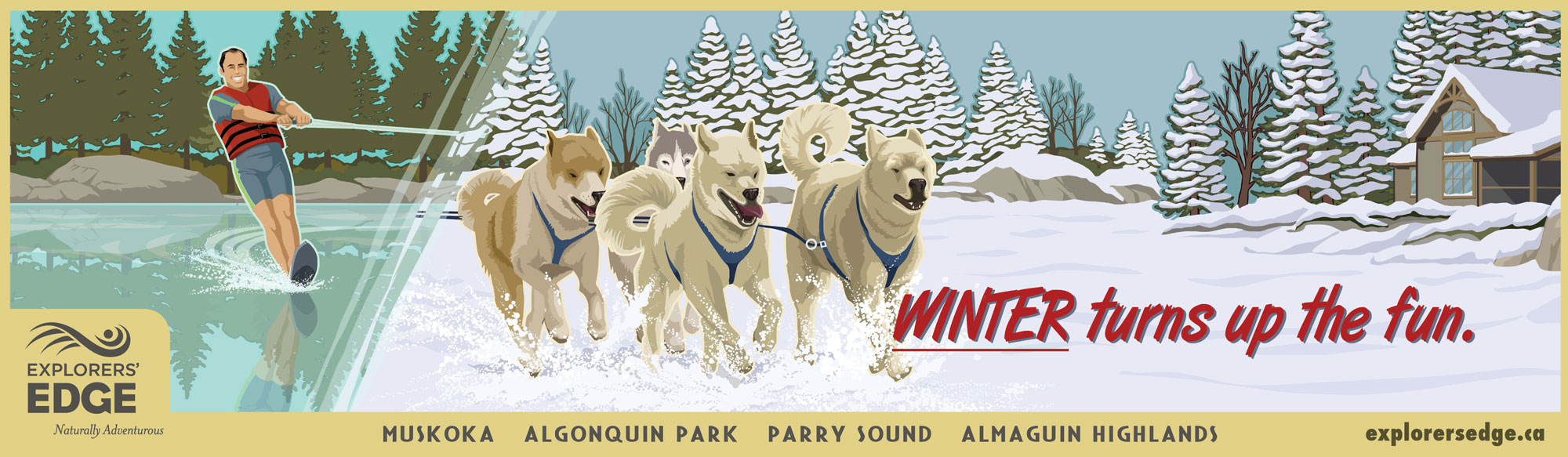 Marketing2012/2013
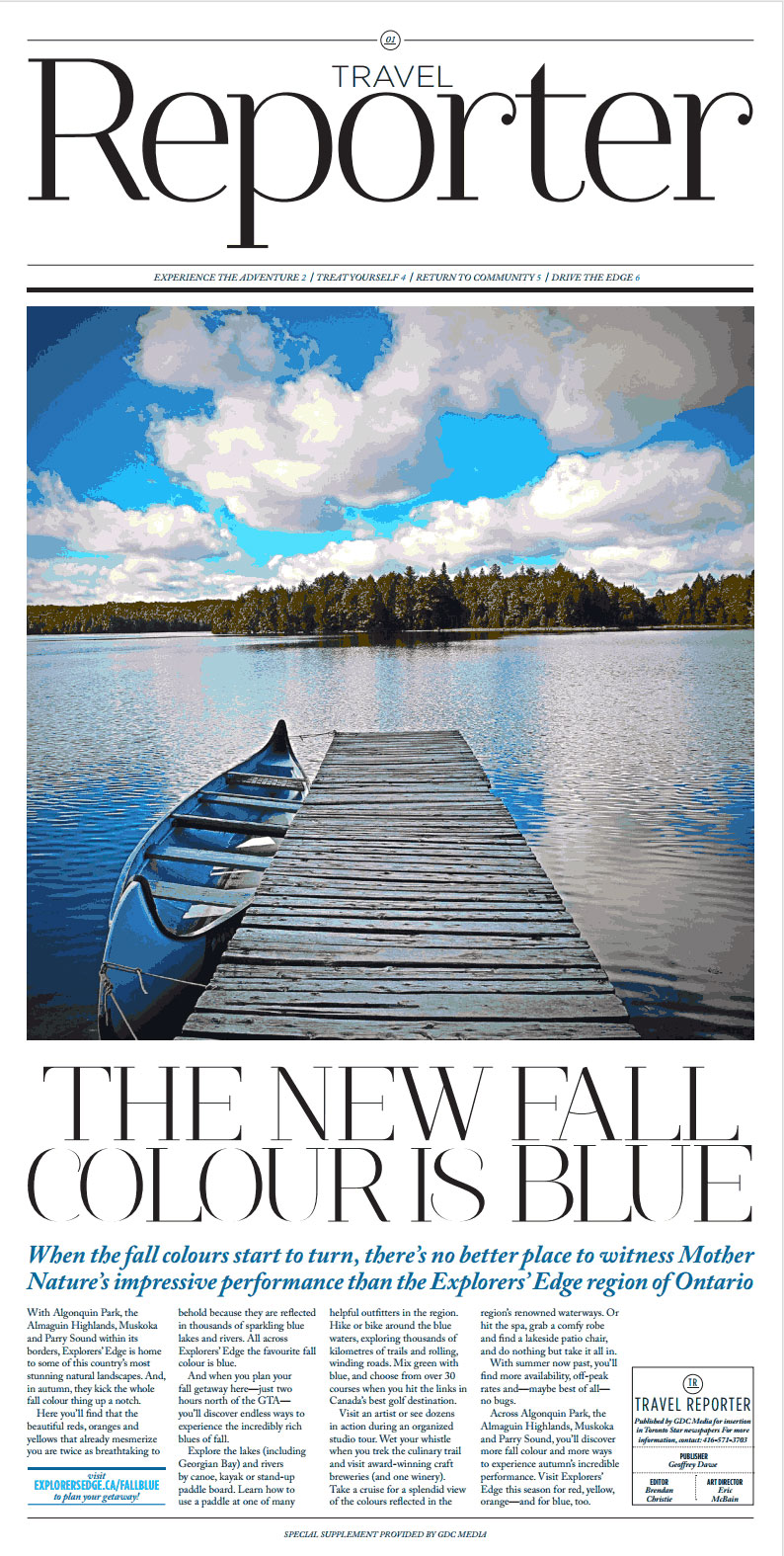 Fall 2013
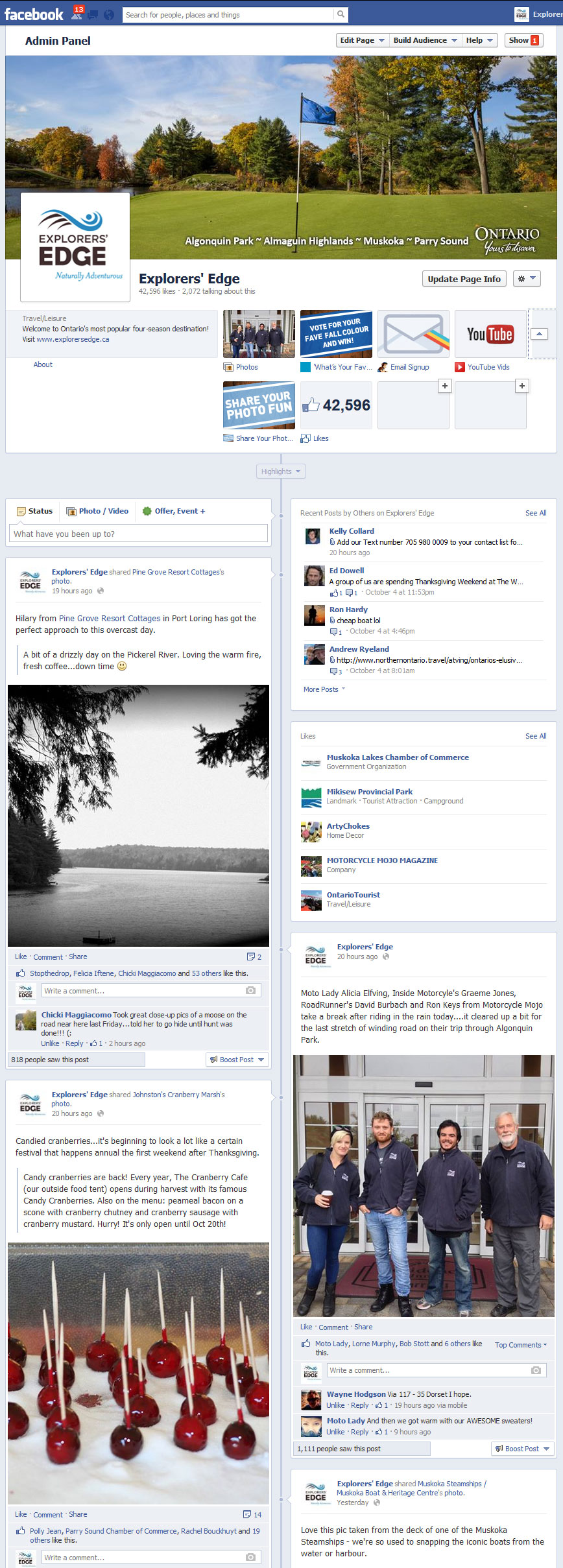 Facebook and Website
Facebook
44,000 Fans
Supplement Marketing with contests, sponsored stories, and operators coupon tab

Website
2013 to date has already exceeded total unique visits overall for 2012-2013
Operator Database
Special Offers, Operator Database and Blogs are top three clicks
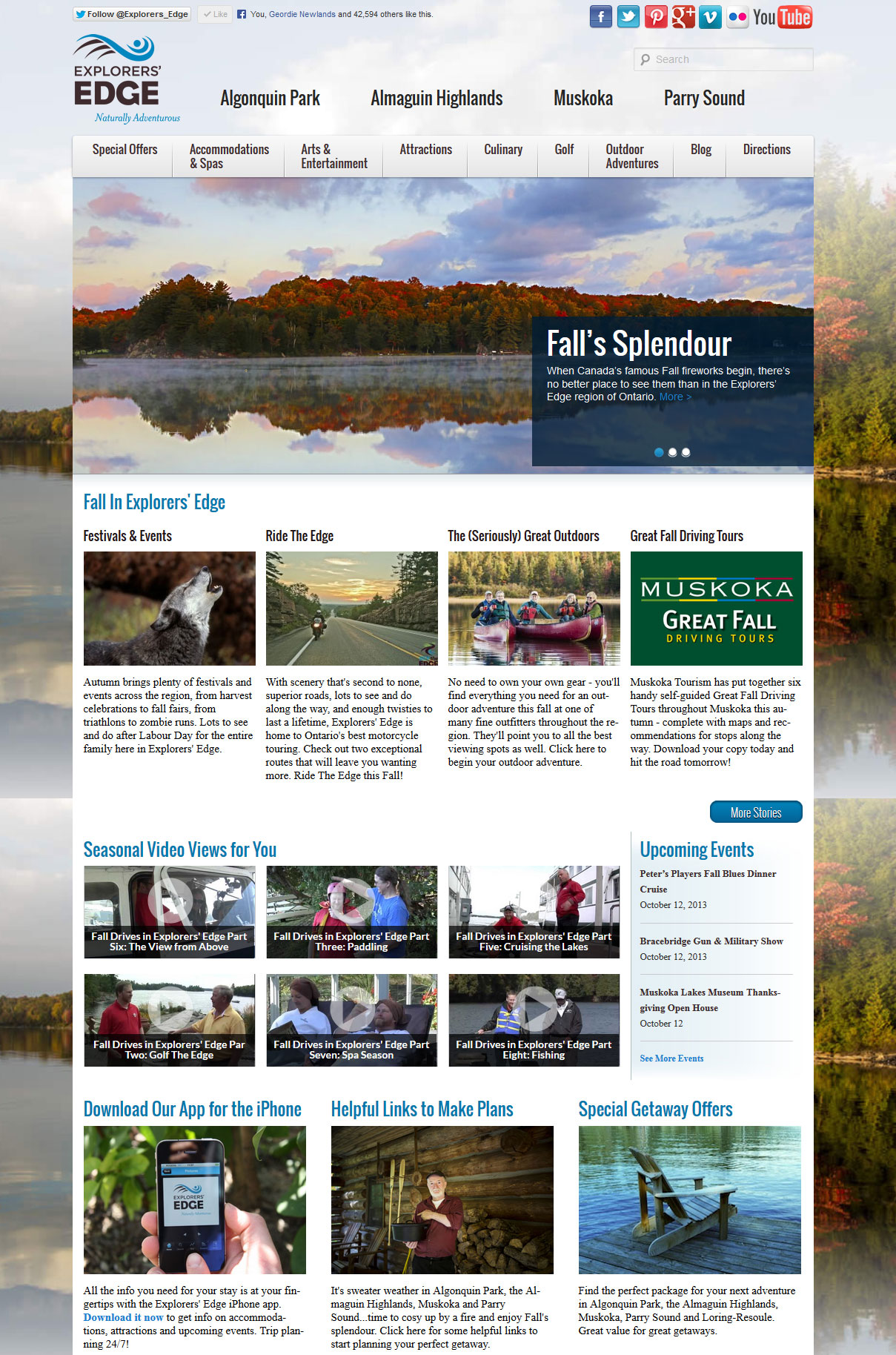 74,000 visits in 6 weeks
Explorersedge.ca TrafficTop 10 Content Pages
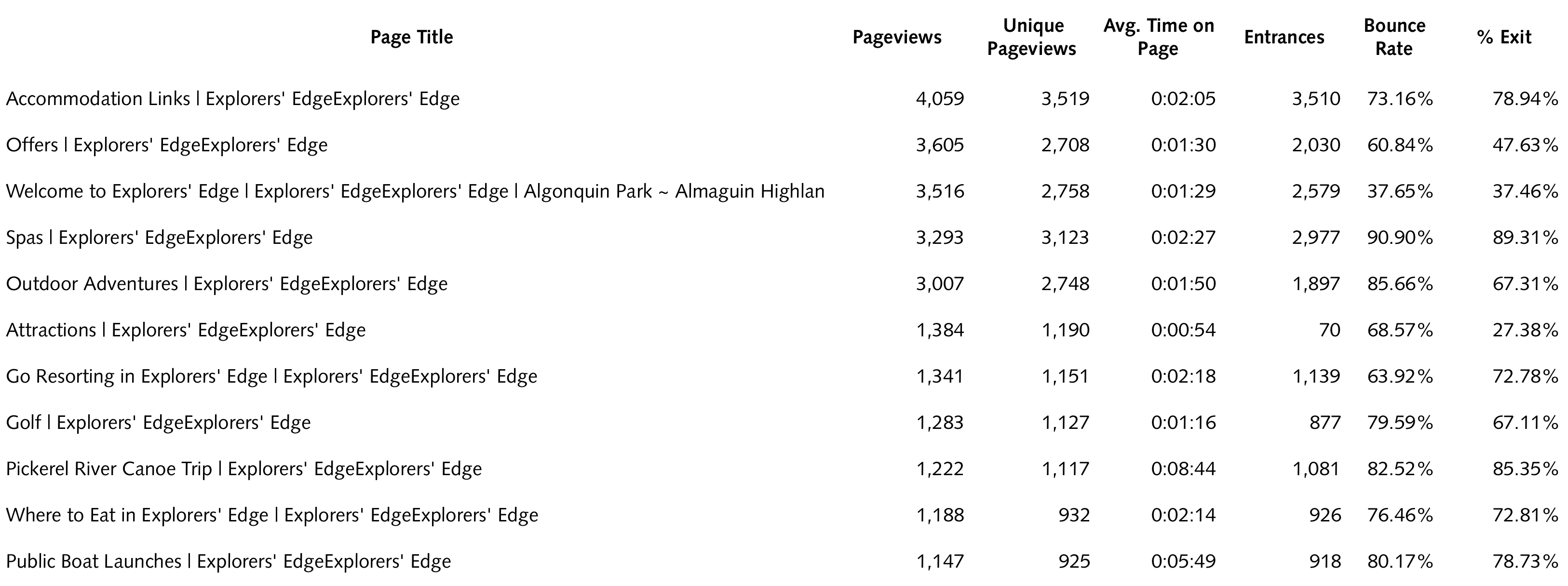 Explorersedge.caTrafficTop 25Outbound Link
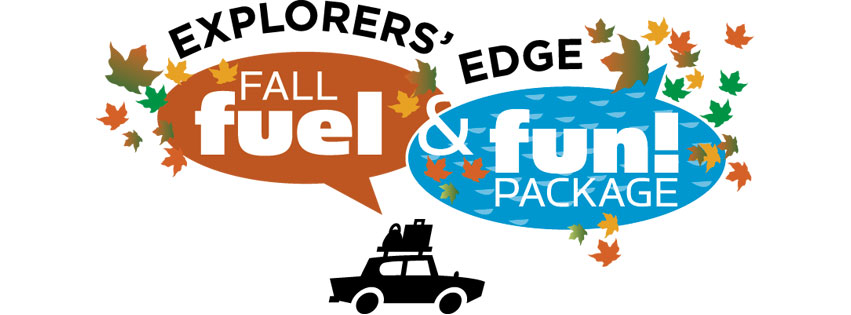 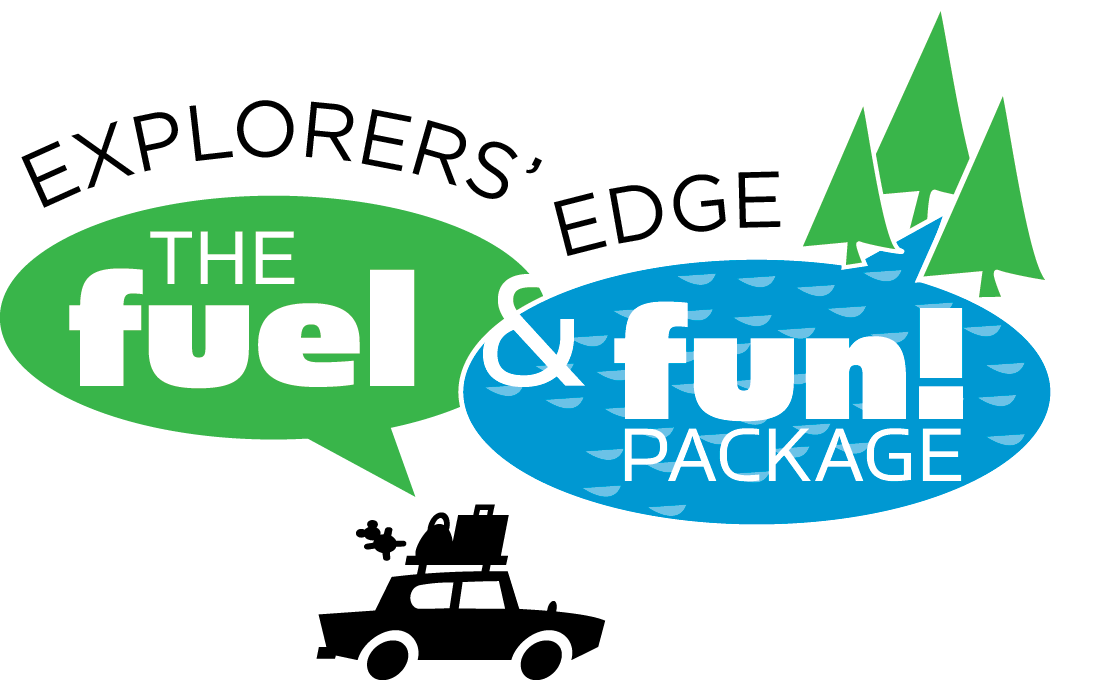 Signature Programs
Fuel and Fun

Spring 2012 – 118 Bookings vs Spring 2013 - 240 bookings
Fall 2012 – 395 bookings
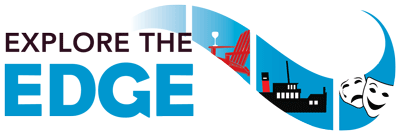 Of those that registered:

79% sited it influenced there decision to travel to Explorers’ Edge
40% sited it was there first time North
Research:Tourism Indicator Framework
Brand Health
Assess key brand health metrics for Explorers’ Edge
Awareness, Intention to visit and perceptions

Program Metrics
Measure and monitor marketing and Signature Programs

Visitor Exit Survey
Gain a better understanding of what motivates people to visit the region

Business Index
To provide a cross section of actual business performance metrics the sum total of which provides insight into the health of the tourism industry
HST, Occupancy, Campground, Attraction, Golf etc.
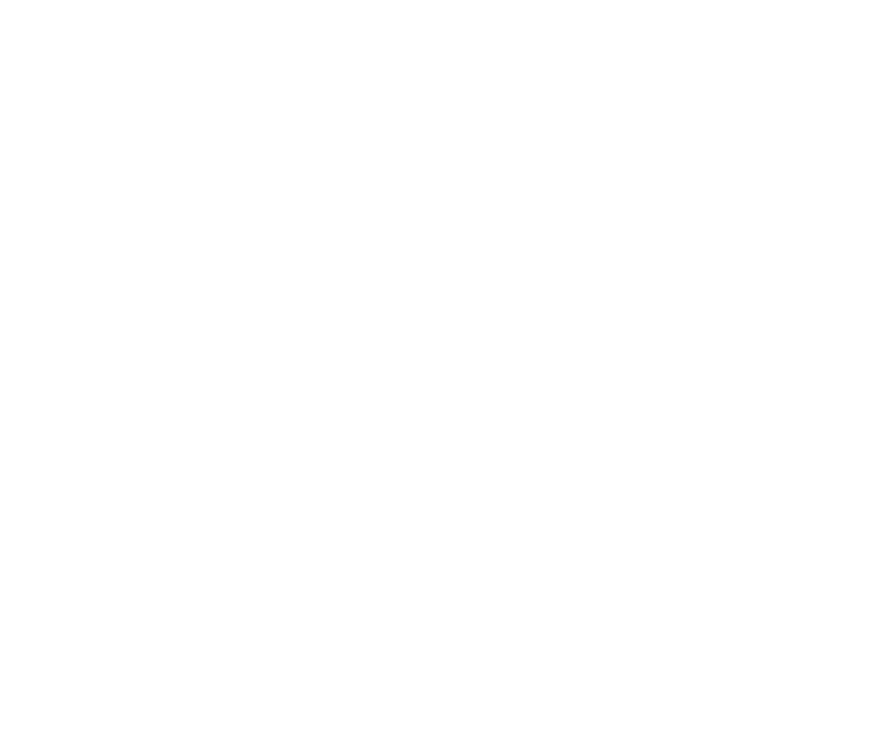 Collaboration
Santas Village and Muskoka Fleet
 Resorts of North Muskoka
 Stockey Centre – Town of Parry Sound 
 Lake of Bays Brewery
 Tri-Muskoka
 Town of Bracebridge
 Golf Muskoka
 JW Marriot Resort and Spa
 Muskoka Festival of the Arts
Muskoka Chautauqua
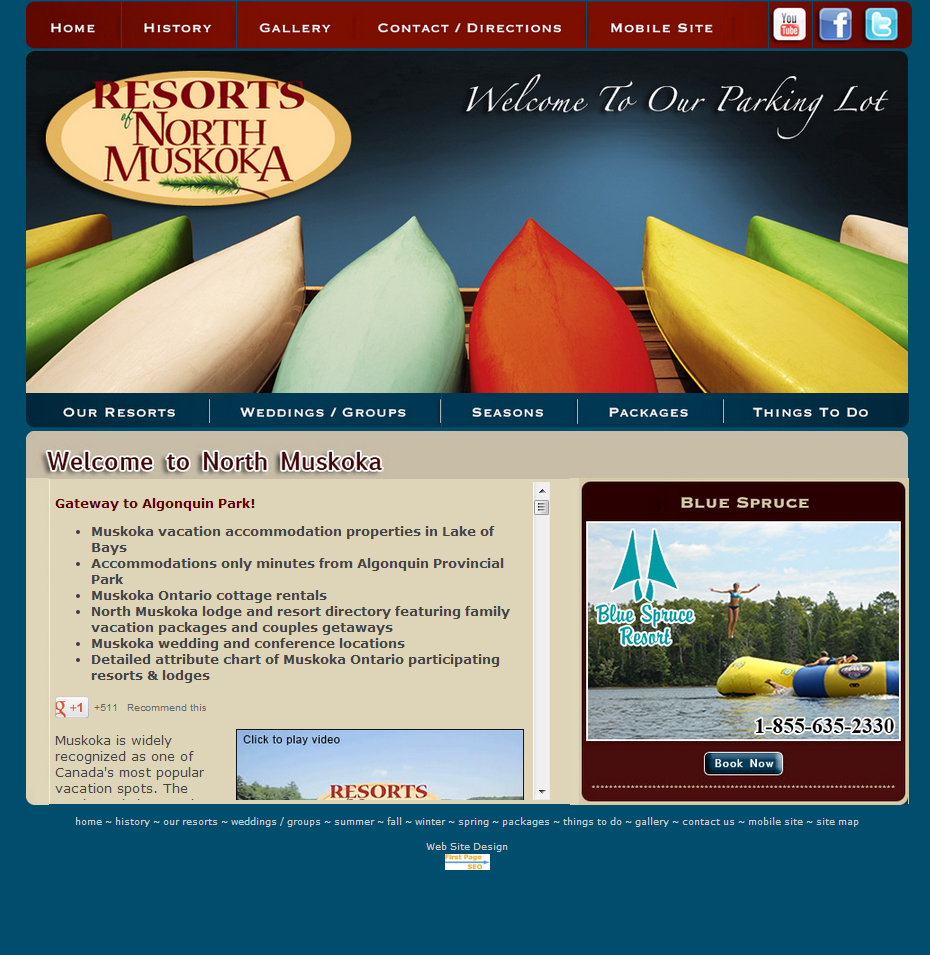 Partnership Program
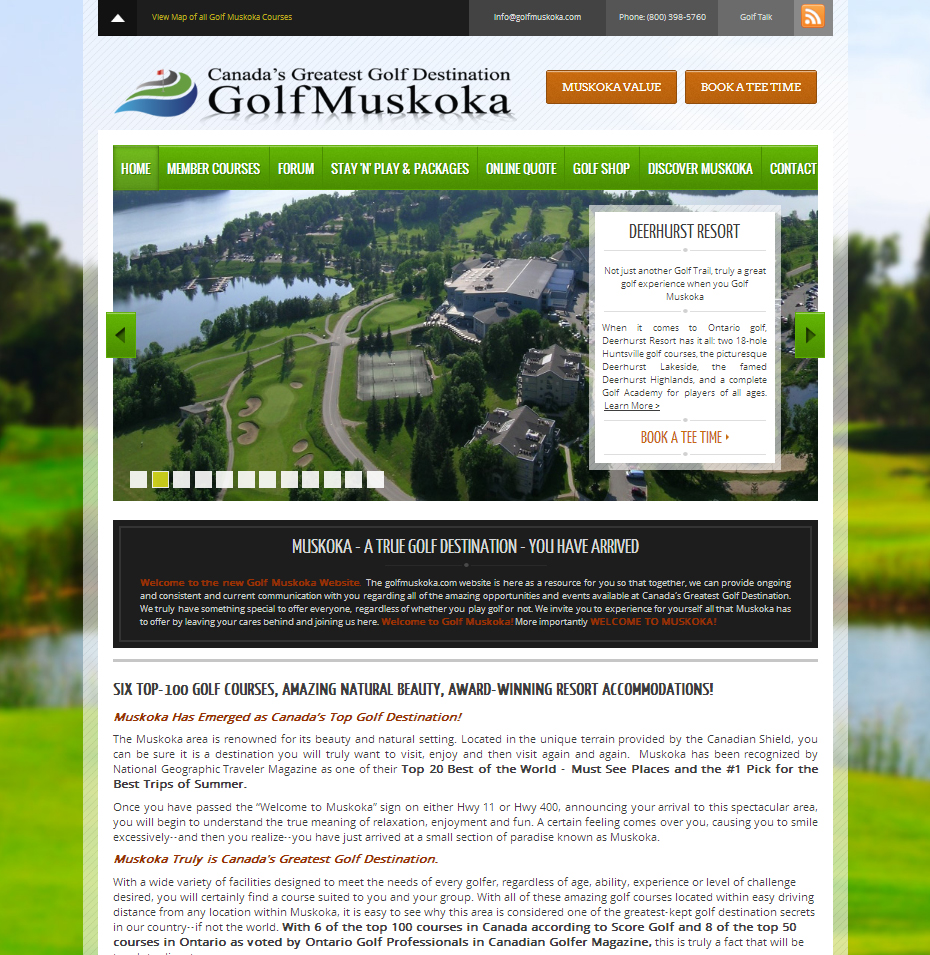 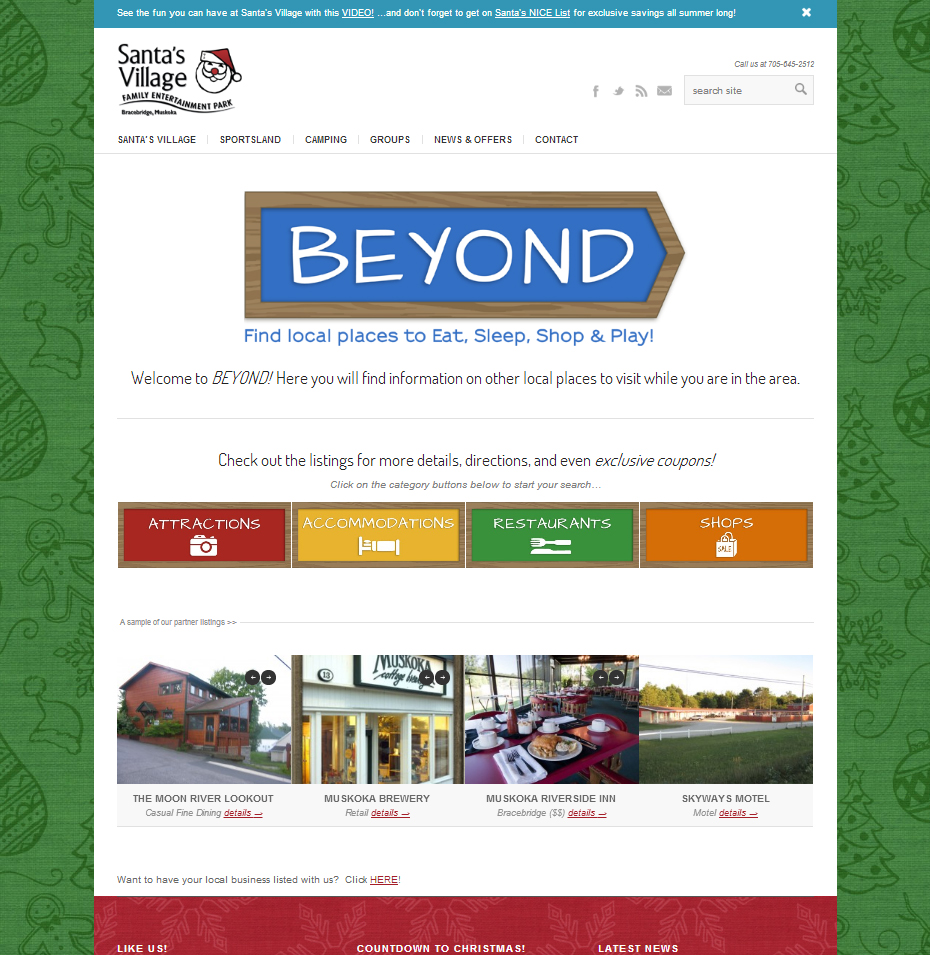 Business Plans were excepted in January 2013.
Committee of the board reviewed the plans.
Put into the marketplace April 1, 2013
Align with strategy:
Building shoulder season
Changing perceptions
Engaging multiple operators
Creating new audiences
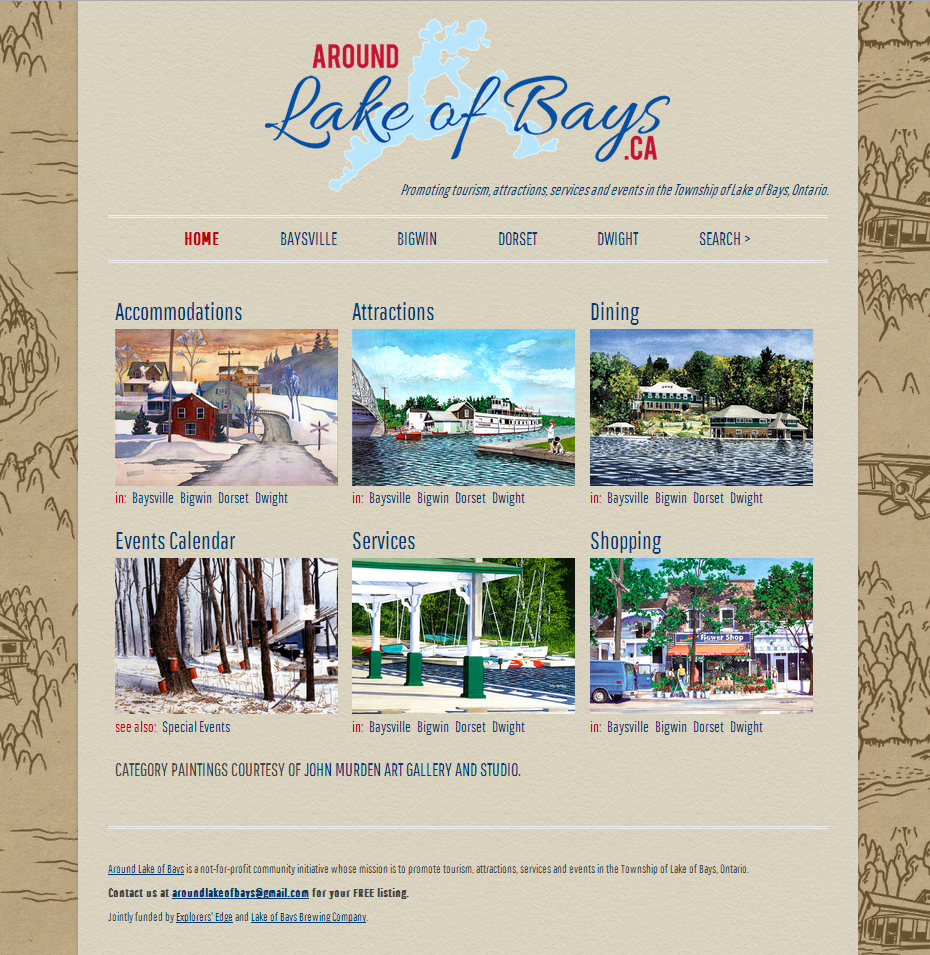 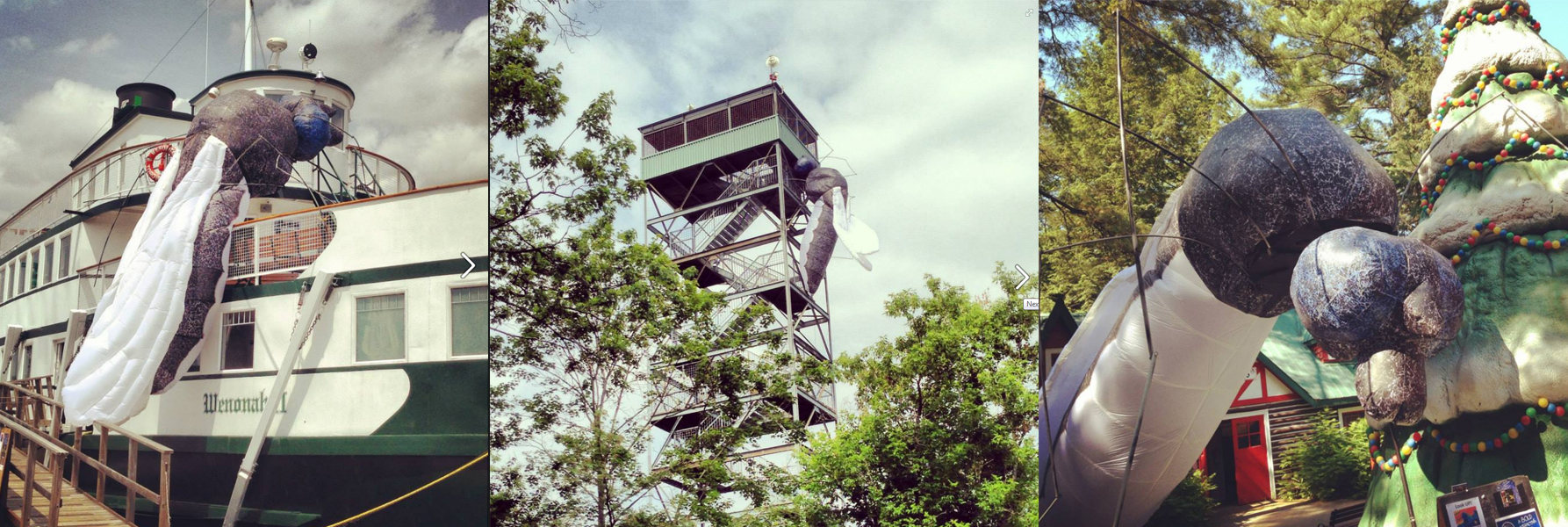 Tourism Product Development Fund
Park 2 Park Trail
Town of Parry Sound
Canadore College
Friends of Algonquin Park
Arrowhead Provincial Park
Huntsville Chamber of Commerce
Georgian Bay Country
Port Loring / Restoule Business Association
Gravenhurst Chamber of Commerce
SAVOUR Muskoka
Pilot Project 2012/2013
Capacity to develop Tourism Product
MTCS Deliverable

Pilot Project has been extended for 2013/2014
Almaguin Highlands
Tourism operators participated in brainstorming session and surveys in February 2013 and June 2013.
 
Strategy was developed in July 2013 to 
 
1) position Almaguin Highlands as "undiscovered cottage country" and to 
 
2) create shoulder season events that tourism operators across ENTIRE region can benefit from  and participate in.
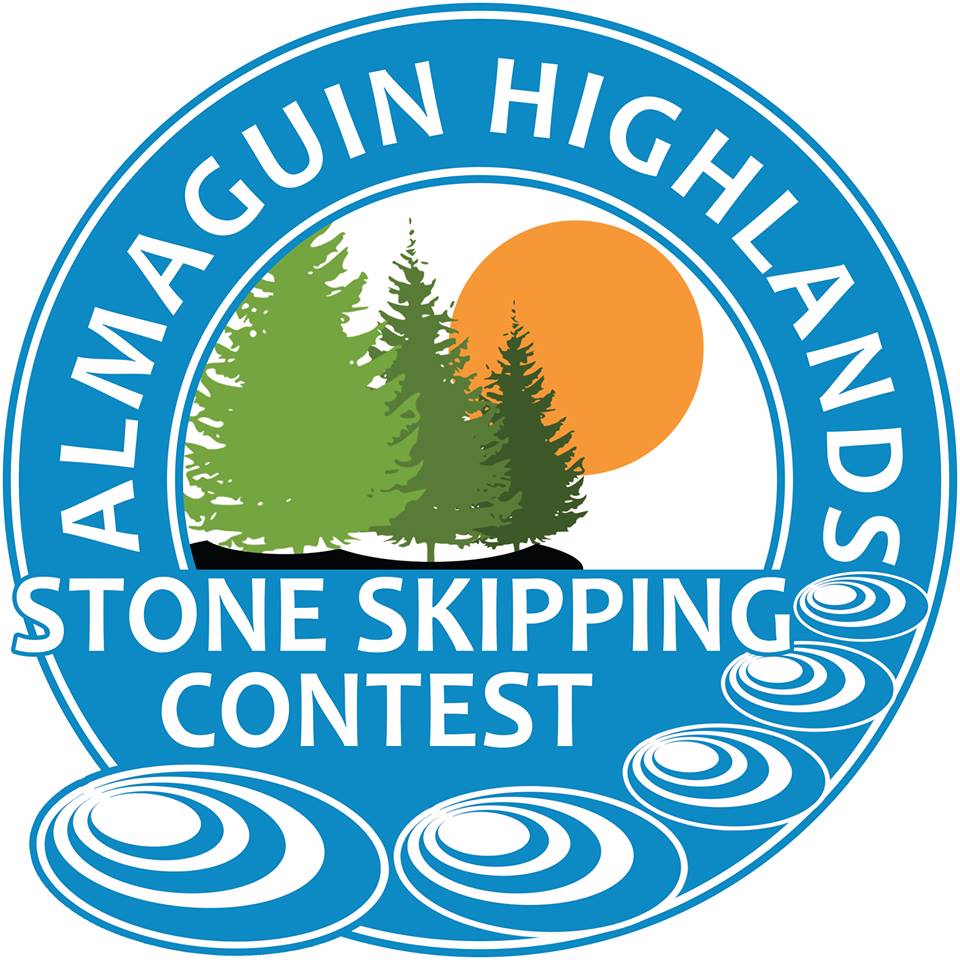 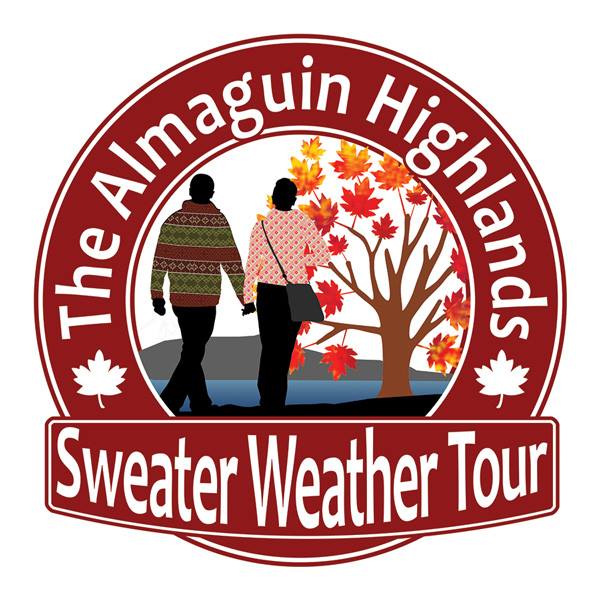 LoringRestoule
Tourism operators participated in brainstorming session and surveys in January 2013 and March 2013
 
Strategy was developed in April 2013 to 
 
1) position Loring Restoule as “off the grid as nature intended" and to 
 
2) Create a tourism portal that included engaging content while highlighting unique attribute for tourism operators across ENTIRE region.
Ride the Edge

Northern OTMPC
Product Development
FAM Tour
Sub-regional product – Sweater Weather Tour
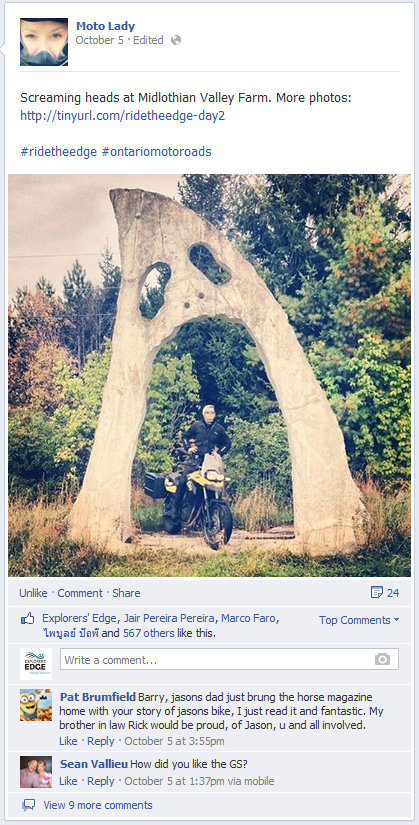 Strategic Collaborations
Northern OTMPC
Ride the Edge
Outdoor Journal Radio

OTMPC
TIPP, Fall Blue

FedNor 
Port Loring / Restoule
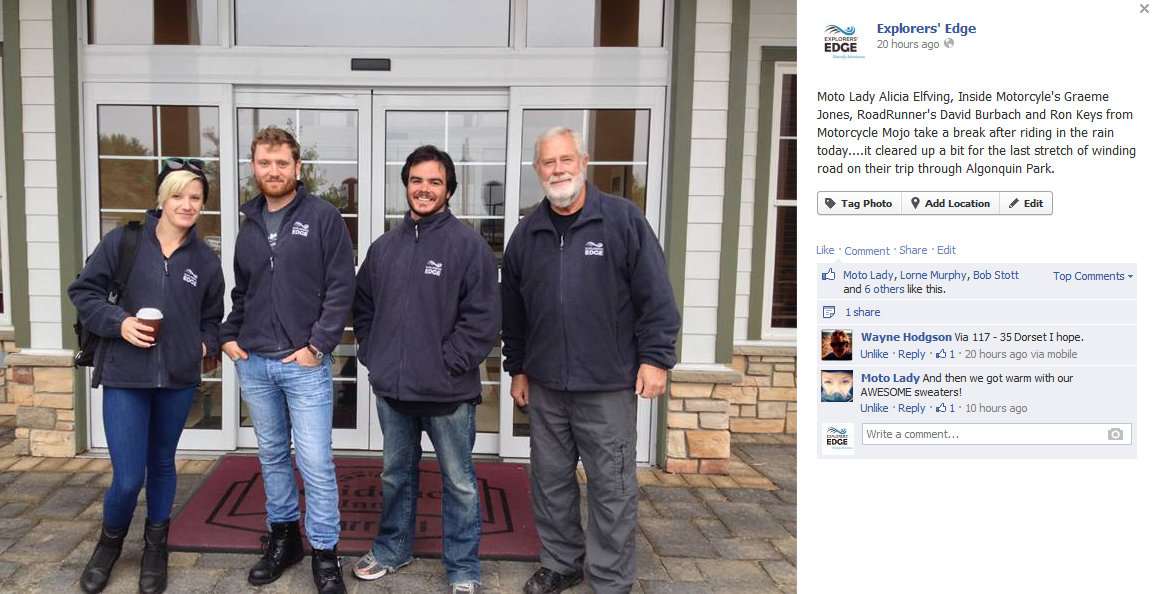 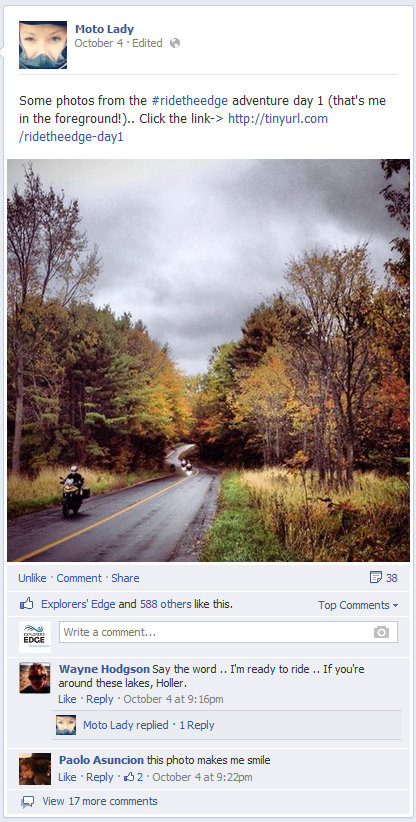 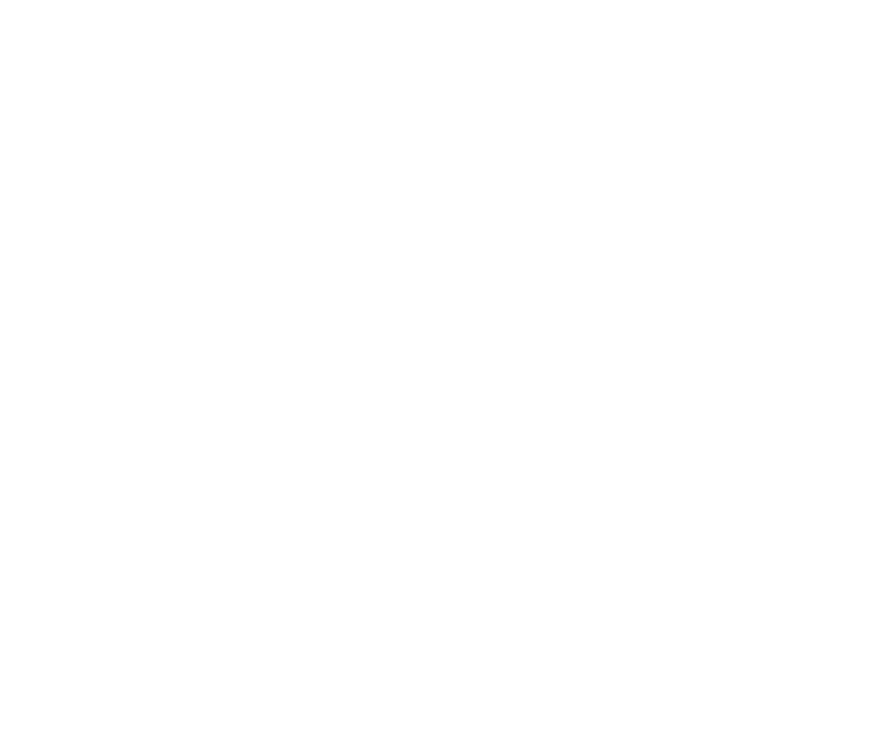 Moving Forward
Destination Development Plan
Revising the Destination Development Plan
Updated Mission, Vision and Mandate

Revising the Destination Development Plan
Collaboration is Key
In-house Control Optimal for Campaigns
Expert Support
Best Work  Consider the Visitor
Strategy & Process
Guiding Principals 2014-2017
● Leverage strategic collaborations to develop strategies, programs, products and communications that significantly increase the volume of visitors to the Explorers’ Edge Region.
● Use strategy and process as guiding beacons to ensure the success of the organization and its initiatives.
 
	Operating Principles
	◦ Change perceptions
	◦ Build new audiences
	◦ Increase four season business
	◦ Leverage significant strategic partnerships
	◦ Engage multiple operators
2014 - 2017
Organization
Consumer Focused 
Engagement & Outreach
Collaboration

Awareness & Understanding
Tourism Indicator Framework
MTCS Research Unit
Organizational Involvement
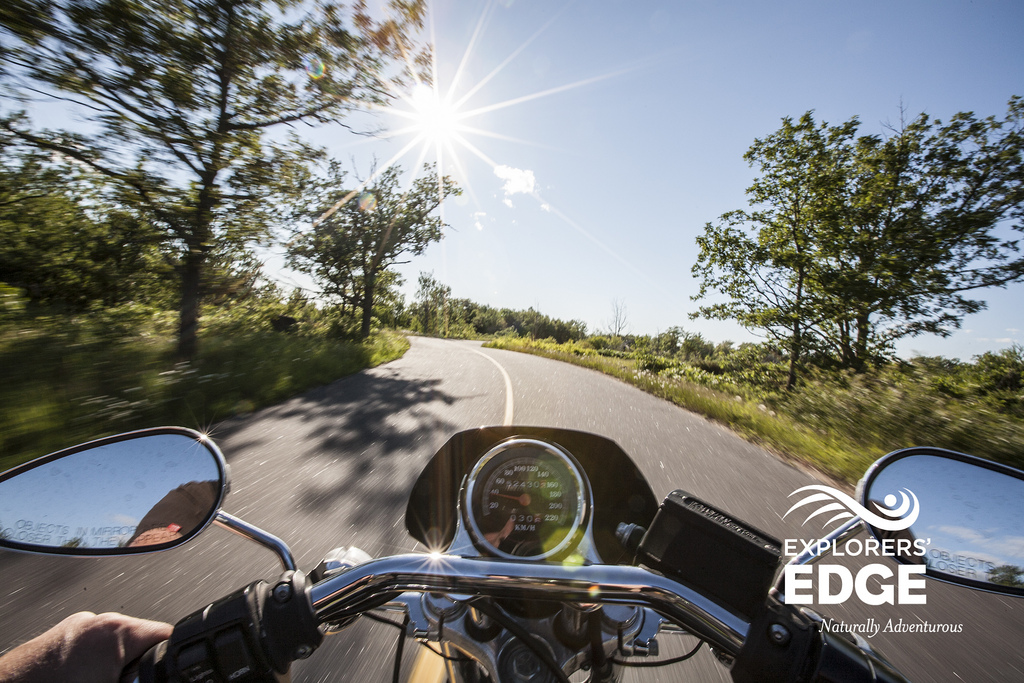 Questions